Konferanse – Scandic Hell hotell, Stjørdal 5. desember 2019
Det heng dårleg saman!

Tilsyn med kommunale tjenester til personer med samtidig rusmiddelproblem og psykisk lidelse – en oppsummering


direktør Jan Fredrik Andresen
Statens helsetilsyn
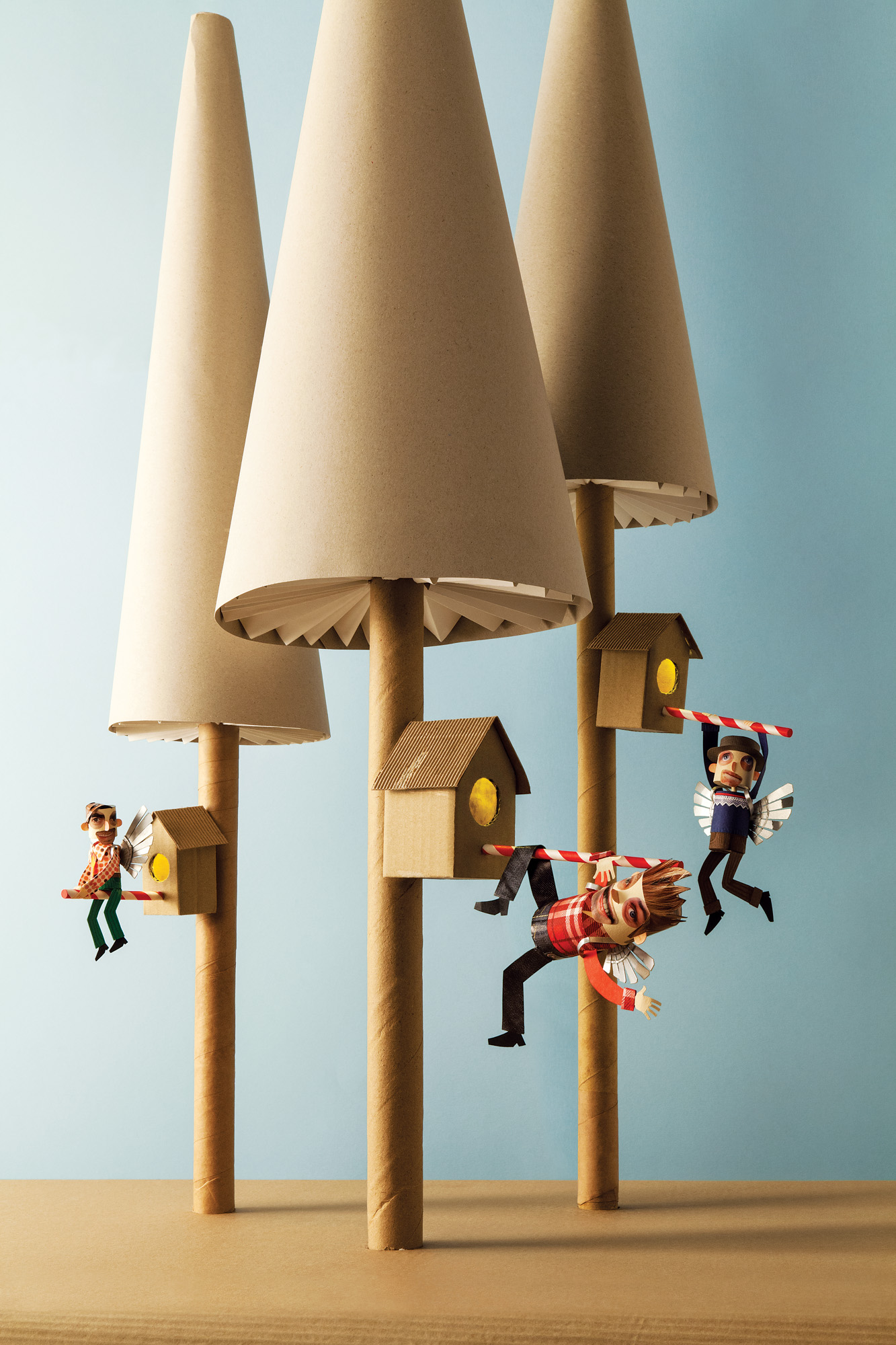 1
Landsomfattende tilsyn 2017-2018 med tjenester til personer med psykisk lidelse og samtidig rusmiddelproblem«Det heng dårleg saman» - rapport fra Helsetilsynet 7/2019«Et stykke igjen til likeverdige tjenester» - rapport fra Helsetilsynet 5/2019
2
Verdimessige utfordringer?
Mellom

den normrasjonelle tilnærmingen (juridisk tilnærming)  og
den formålsrasjonelle tilnærmingen (medisinsk tilnærming)
	
	Lover og forskrifter = samfunnets krav til tjenestene på vegne av brukerne
3
[Speaker Notes: Denne ble brukt i fjor, og den er kanskje god for å illustrere forskjellen mellom oss og Datatilsynet?]
God praksis og forsvarlig virksomhet
God praksis
Forsvarlig praksis
Uforsvarlig virksomhet
4
[Speaker Notes: Forsvarlig virksomhet er å planlegge for gode tjenester: - ivaretar pasientsikkerheten, - avdekker og håndterer risiko, - involverer dem det gjelder.]
Tjenester av god kvalitet kjennetegnes av at de er:
virkningsfulle (fører til en helsegevinst/økt livskvalitet)
trygge og sikre (unngår uønskede hendelser)
involverer brukerne og gir dem innflytelse
er samordnet og preget av kontinuitet
utnytter ressursene på en god måte
er tilgjengelige og rettferdig fordelt
5
Om tilsynet i kommunene

Helse- og omsorgstjenester og sosiale tjenester i Nav

Voksne personer (> 18 år) med samtidig rusmiddelproblem og psykisk lidelse

Rapporten oppsummerer tilsyn i 88 kommuner
    (gjennomført i 95)
 
Lovbrudd i 7 av 10 kommuner
6
Hva ble undersøkt? 

Samarbeidet ulike kommunale enheter, fastlege og spesialisthelsetjenesten godt nok? 
Var tjenestene samordnet?
Ble brukernes helhetlige situasjon og tjenestebehov kartlagt?
Ga kommunen tjenester rettet mot rusmiddelproblemet og den psykiske lidelsen? 
Ble somatiske helseproblemer kartlagt og fulgt opp?
Ga kommunen tjenester slik at brukeren mestret å bo i egen bolig?
Sikret kommunen at brukerne kunne medvirke i eget tilbud?
7
Mye godt arbeid, men også mye å forbedre!
Funnene viser alvorlige svakheter i styring og ledelse både i kommuner og helseforetak

Resultatet er at det kan være tilfeldig om brukere og pasienter får individuelt tilpassede tjenester av god kvalitet 

Tjenestene skal være gode, trygge og tilpasset. Det er det mulig å få til!
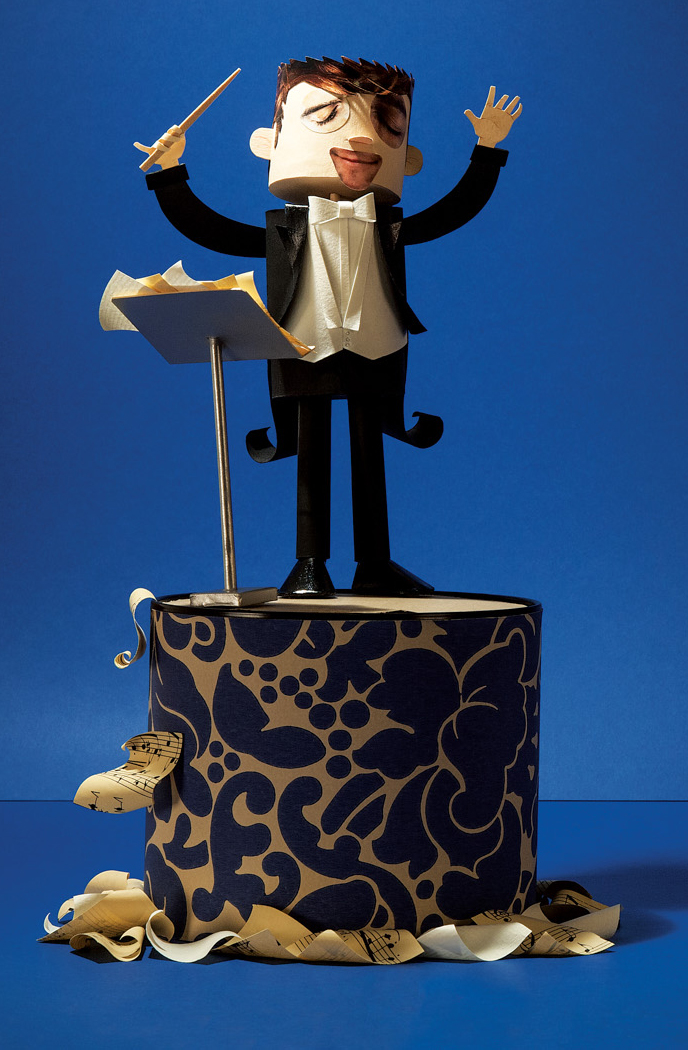 8
Disse funnene gikk igjen (fellestrekk)
Mangelfullt grunnlagsarbeid; utilstrekkelig kartlegging og utredning av pasienter og brukere, bl.a.
mangelfull kartlegging av rusmiddelbruk og psykisk helse
mangelfull oppmerksomhet knyttet til somatisk helse

Lite planmessig arbeid – uønskede variasjoner i tjenestetilbud og oppfølging

Uklarheter i oppgave- og ansvarsfordeling
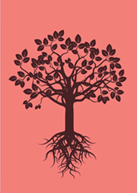 9
Hva fant fylkesmannen i kommunene?
Tilfeldig og lite planlagt tjenesteyting (seks av ti kommuner)

Mangelfull samordning av tjenester (en av tre kommuner)

Lite oppmerksomhet om somatisk helse

Ikke god nok hjelp til å mestre å bo i egen bolig
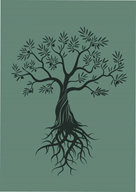 10
Tilfeldig og lite planlagt tjenesteyting (eksempler)
Mangelfull kartlegging
Lite systematisk kartlegging 
Uklar plassering av ansvar for kartlegging
Relevante opplysninger ikke alltid innhentet og tilgjengelige for andre tjenesteytere

Dårlig planlagt og lite koordinert hjelp
Få aktive planer for koordinering av tjenestene
Støttesamtaler og skadereduserende tiltak – i ulik grad 
Ikke praksis for å vurdere behovet for eller lage «kriseplan»
11
Mangelfull samordning av tjenester (eksempler)
Uklar ansvarsforankring
Hvem har ansvar for å koordinere tjenestene til den enkelte?
Hvem har ansvar for legemidler og kriseplaner?

Manglende informasjonsdeling på tvers av enheter
For dårlige rutiner for å innhente samtykke
Hjemmetjenesten har lite kunnskap om brukernes rusmiddelproblemer og psykiske lidelser
 
Løse samarbeidsstrukturer
Utilstrekkelige eller ikke innarbeidede rutiner for samarbeid
Vanskelig tilgjengelighet til Nav for ansatte i helse- og omsorgstjenesten
12
Lite oppmerksomhet om somatisk helse (eksempler)
Opp til det enkelte helsepersonell å vurdere

Fastleger – godt samarbeid noen steder, andre steder visste de ikke hvem fastlegen var
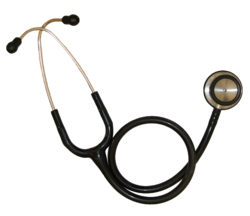 13
Ikke god nok hjelp til å mestre å bo i egen bolig (eksempler)
Ikke klart hvem som hadde ansvar for å yte denne hjelpen
Fikk praktisk hjelp, men mindre opplæring for egenmestring
Nav avgrenset «opplysning, råd og veiledning» til økonomisk rådgivning
Vanskelig å komme i kontakt med Nav for brukere
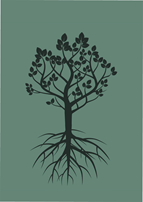 14
Svikt og mangler i styringen (eksempler)
Ledere ikke tett nok på tjenestene
Ikke klart hvilke enheter og hvilke ansatte som har ansvar for hva
Ikke innarbeidet praksis eller rutiner for viktige oppgaver/prosesser
Svak kompetansestyring, mangelfull kompetanse, lite systematiske tilbud om opplæring
Ledelsen følger ikke tilstrekkelig med

Manglende kunnskap og kompetanse kan gi svikt i ulike deler av tjenesteytingen.
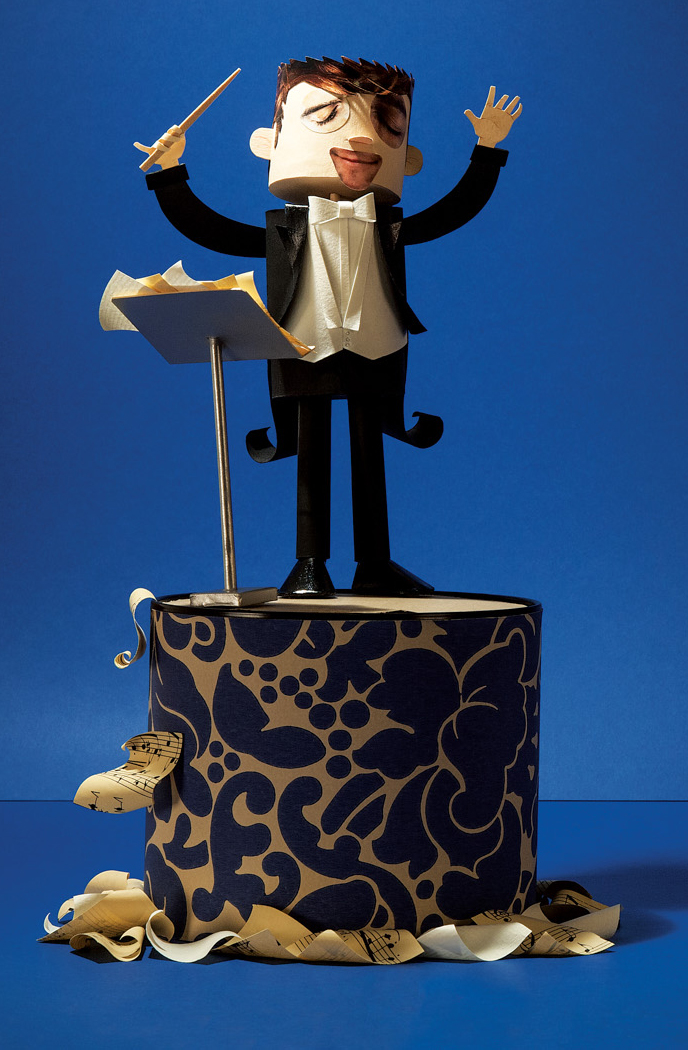 15
Hva forventer Statens helsetilsyn?
Ansvar og oppgaver er tydelig plassert 
Systematisk samarbeid rundt brukeren  
Nødvendig fagkompetanse og lederkompetanse i alle ledd 
God tilgjengeligheten til Nav for alle som trenger hjelp
Klare budskap om hva brukere og pasienter kan forvente 
Tilbudene fra spesialisthelsetjenesten og kommunene henger sammen

Vi mener det bør vurderes å lovfeste retten til varig 
bolig for vanskeligstilte.
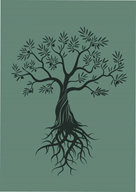 16
Et stykke igjen til likeverdige tjenester
Hva tilsynet undersøkte
Om helseforetakene legger til rette for og følger opp at pasienter med psykiske lidelser og mulige samtidige ruslidelser får helhetlige, individuelt tilpassende og forsvarlige polikliniske tjenester i psykisk helsevern, der pasientene får mulighet til å medvirke.
Gjennomført tilsyn med DPS-poliklinikker – i dette tilsynet forutsatte vi at den psykiske lidelsen var forsvarlig utredet. Omfattet ikke tjenesteutøvelsen i TSB – informasjon innhentet via spørreskjema.
20 tilsyn i 19 helseforetak (lovbrudd i 18 av de 20) – 70 pasienter intervjuet
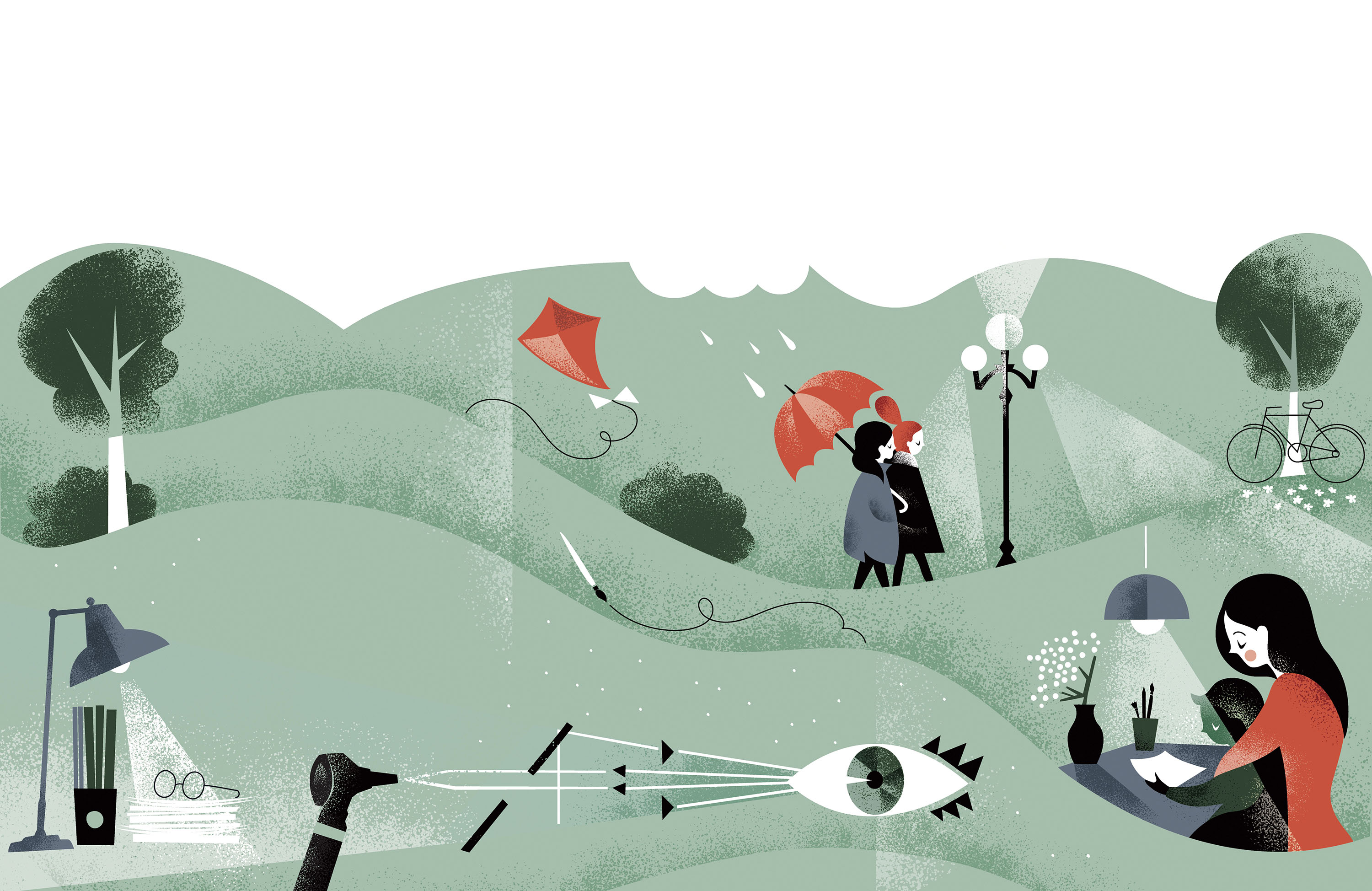 17
Hva fant fylkesmannen i spesialisthelsetjenesten?
Utilstrekkelige kartlegginger og utredninger

Svakt grunnlag for diagnostisering og samordnet behandling 

Tilsynet avdekket ikke noen klar/gjennomgående svikt i  pasienters mulighet til å medvirke
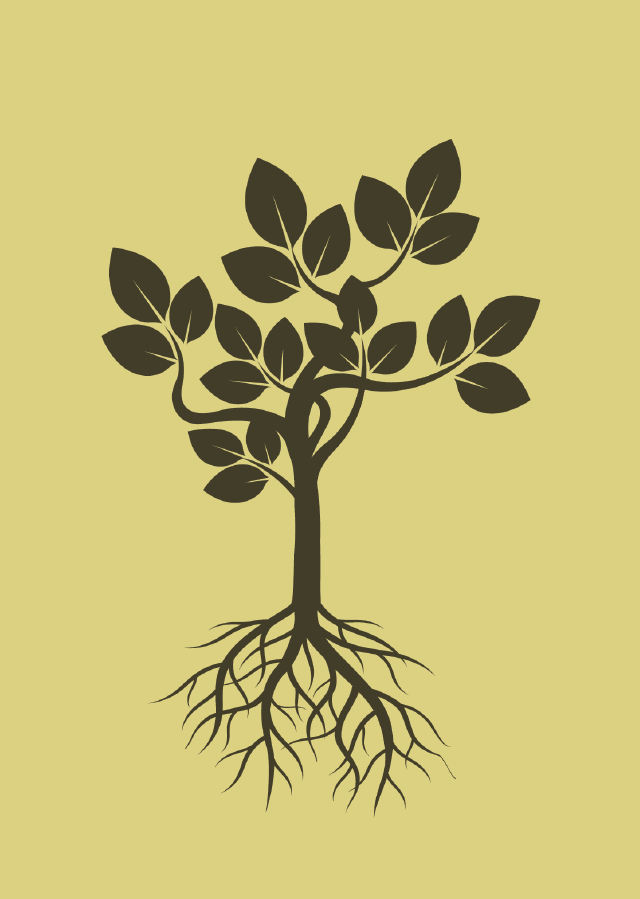 18
Et stykke igjen til likeverdige tjenester
«Rusdiagnose var ikke vurdert hos pasienter hvor kliniske funn og annen informasjon fra utredningen ga klare indikasjoner for en ruslidelse. Dette gjaldt for eksempel der både henviser og pasient oppga rusmiddelbruk som aktuell.»

Sitat fra tilsynsrappport
19
[Speaker Notes: Trygghet for hvem - pasienter og personell!]
Mangelfull styring utgjør en risiko i både kommuner og helseforetak
Kommuner

Svak kompetansestyring, mangelfull kompetanse, lite systematiske tilbud om opplæring
Ledelsen følger ikke tilstrekkelig med på om brukerne får de tjenestene de har rett på

Felles utfordring: Er brukere og pasienter godt nok informert 
om retten til medvirkning og til individtilpassede tjenester?
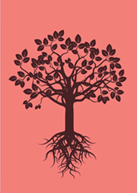 20
Mangelfull styring utgjør en risiko i både kommuner og helseforetak
Helseforetak

Utilstrekkelige rapporterings- og kontrollrutiner for å avdekke sviktområder og iverksette korrigerende tiltak
Mangler i ledelse ga vilkårlig praksis, der det i stor grad var opp til den enkelte behandler å vurdere hva som var godt nok

Felles utfordring: Er brukere og pasienter godt nok informert 
om retten til medvirkning og til individtilpassede tjenester?
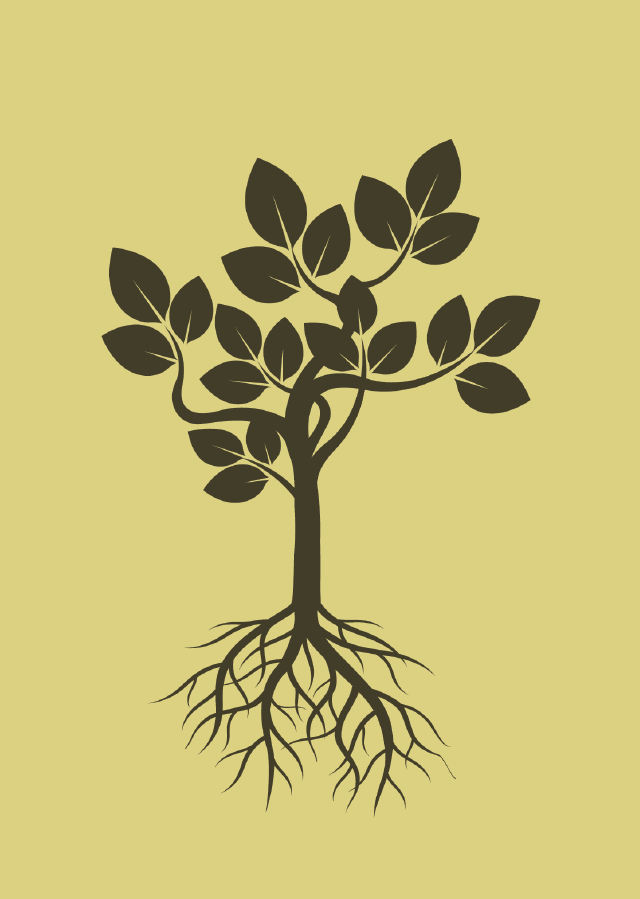 21
Et stykke igjen til likeverdige tjenester
Helseforetakene må sørge for at:

Utredningspraksis gir grunnlag for tjenester av rett kvalitet til pasienter med psykisk lidelse og mulig samtidig ruslidelse

Pasienter med psykisk lidelse og samtidig ruslidelse får samordnet og/eller integrert behandling
22
Ukjent – om forventninger fra overordnet
”Morderiske krav – anorektisk støtte.”
23
Kan sjefen gjøre en forskjell?
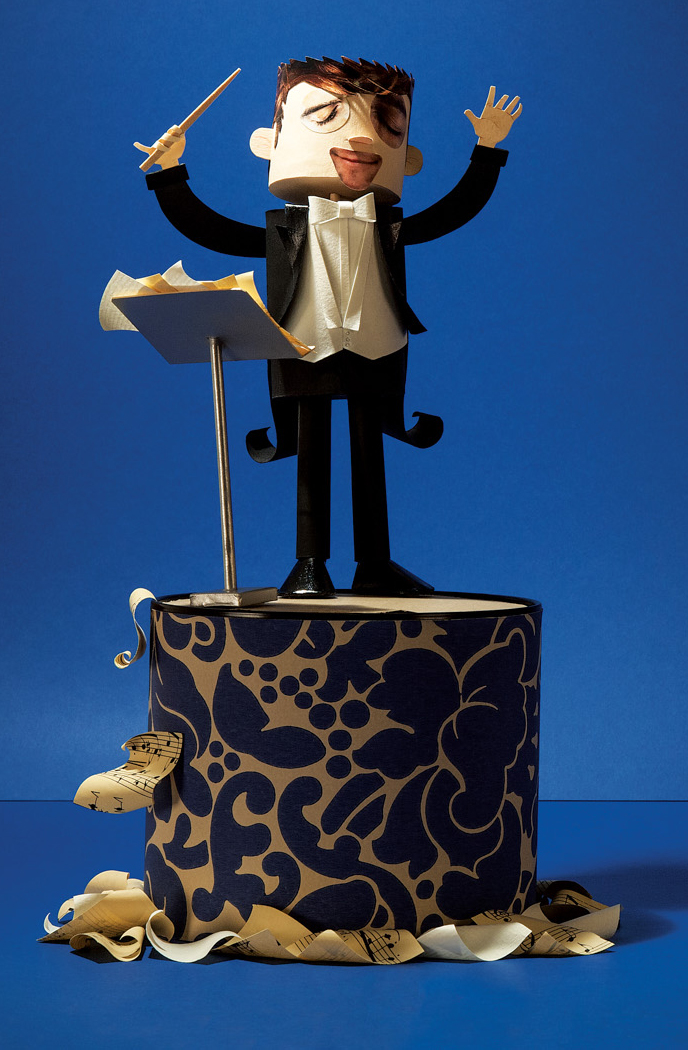 Ja, hvis sjefen er 
 dedikert og bevisst
 nysgjerrig og systematisk
 målorientert og evaluerende
 kunnskapsbevisst og lærende

Og er tett på egen virksomhet – 
hver dag!
24
Det heng dårleg saman!
Hvordan få det til – suksesskriterier:

Erkjenne behov for endring, og sette av tid til endringsarbeid
Oversikt over status, og hva som er årsakene til at det svikter 
Sette mål, gjøre tiltak og følge resultatene av endringer
Gjøre justeringer og følgje opp til resultatene er gode nok

Forskrift om ledelse og kvalitetsforbedring i helse- og omsorgstjenesten – ikrafttredelse 1. januar 2017
25
Erfaringer fra tilsyn
Ledelse
 	(tett på egen virksomhet – hver dag)

Læring i organisasjonen
 	(åpenhet og refleksjon)

Kommunikasjon
	(mellom pasient/personell/enheter)

Kompetanse(til rett tid og rett sted)
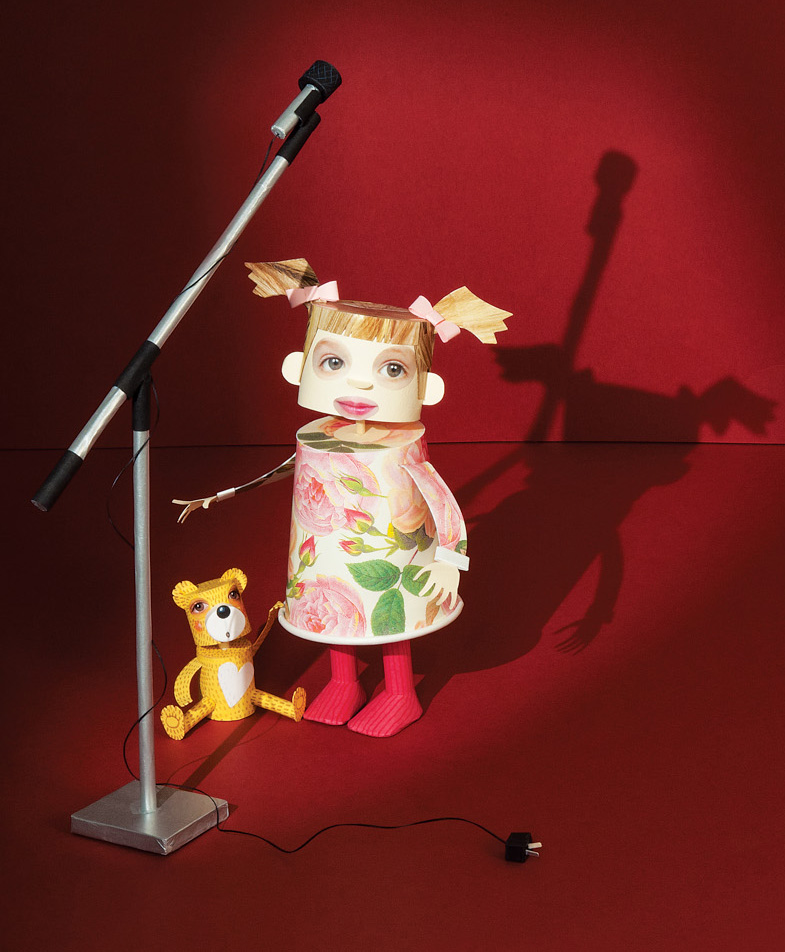 26
Fritt etter Paulus første brev til Kor. 13,13
(Det nye testamentet)
”…men størst blant dem er kompetansen.”
27
Her finner du oss:
www.facebook.com/Statens-helsetilsyn
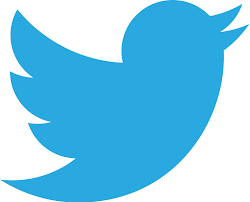 twitter.com/Helsetilsynet
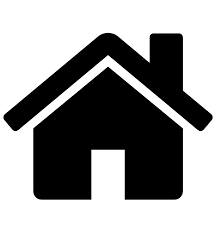 www.helsetilsynet.no
28